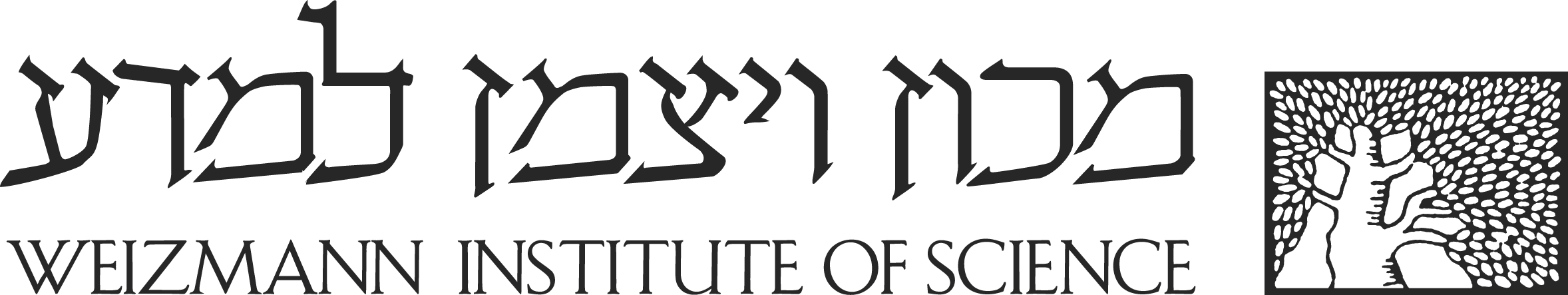 מלגות נשים להשתלמות פוסט-דוקטורט
לימור רימון
רכזת משרד יועצת הנשיא לקידום נשים במדע פרופ' ליאה אדדי
תוכנית לאומית לפרסי מחקר בתר-דוקטוריאליים לקידום נשים במדע
מכון וייצמן למדע יזם ומעניק הפרס החל משנת 2007
מיועד לנשים בוגרות מדעי הטבע ומדעים מדויקים – 10 בשנה
הפרס שנתי למשך שלוש שנים
גובה הפרס:
17,000 דולר
22,000 דולר לילד אחד
25,000 דולר לשני ילדים ומעלה
ניתן כתוספת למלגה שתינתן ממקור מוסדי רשמי או ממעבדת המחקר בחו"ל
תאריך הגשה צפוי מאי 2020 (טרם פורסם)
מה אנו מציעים?
הפרס מיועד לבוגרות כל האוניברסיטאות
לא נדרשת התחייבות לחזור לישראל בתום ההשתלמות
לא נדרשת התחייבות לחזור למכון וייצמן למדע בתום ההשתלמות
81 זוכות סיימו את הפוסט, 54 מתוכן השתלבו כחוקרות בכירות באוניברסיטאות בארץ (66%)
[Speaker Notes: משנת 2007 הוענקו 136 פרסים]
מלגה לפוסט-דוקטורט משולב בארץ ובחו"ל
למי מיועדת המלגה?

מי שאינה יכולה לנסוע להשתלמות פוסט-דוקטורט בחו"ל
בוגרות כל האוניברסיטאות בארץ
פוסט-דוקטורט בשיתוף פעולה בין מעבדה במכון ויצמן ומעבדה בחו"ל
על המלגה 

10,000 דולר בשנה (למשך שנתיים) עבור נסיעות למעבדה בחו"ל 
התוכנית פועלת זאת שנה שלישית
תאריך הגשה טרם פורסם, ניתן לעקוב באתר ובפרסומים
האתר שלנוwww.weizmann.ac.il/WomenInScience
בהצלחה
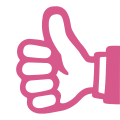